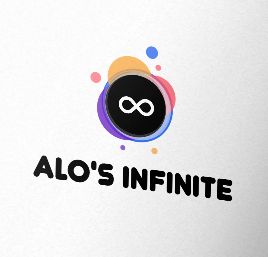 Alo’s         Infinite
About us
At Alo’s, We take care about your future career path and make sure to follow these steps towards you:
Extensive collection of clear and high-quality images showcasing college campuses and facilities.
Unbiased and honest student reviews providing valuable insights into college life.
Detailed information about accommodation options, including hostels and PG accommodations.
Comprehensive transportation details for easy commute to and from the college.
Individualized suitability assessments to help students find their ideal college match.
Engaging conversations with student presidents from engineering and medical departments for firsthand perspectives.
2
Party in Action
Prathyusha
Rohan G Raj
Vardhan b
Ruthvik Reddy
Position – Co-Founder
Email-bailapudiprathyusha@gmail.com
Phone – 6304586764
City – Vizag
Work – Graphics and design with service
Share – 16 %
Position-Co-Founder
Email-vardhanbhogavilli2004@gmail.com
Phone -7416348299
City – Vizag
Marketing  with on hand client service and work managements
Share – 16 %
Position – Co-Founder
Email-ruthvikreddyv@gmail.com
Phone – 9014346193
City – Hyderabad
Work – Marketing and backend management
Share –  17 %
Position -Founder
Email-rohangraj72@gmail.com
Phone – 8088893699
City - Bengaluru 
Work – App development and full stack management
Share – 51 %
3
Problem
Lack of information
Career planning
Hygiene and accommodation
High cost of living
Transportation
Resource’s
Food and safety
Review’s
4
Close the gap
Target audience
Our product makes managing tasks easier, and no other product on the market offers the same benefits
Gen Z (18-25 years old)
Solution
Cost savings
Easy to use
A simple product that gives businesses the information they need in order to  complete projects on time
Reduce costs for client by helping project managers stay on target within deadlines
5
Product Overview
Unique
First to market
Tested
Authentic
Conducted testing with start ups in the area and day to day service for efficiency
Designed with the help and input and planning with correct information
Only product specifically dedicated to task management​
First beautifully designed product that's both stylish and functional
6
Money making
Installation 
Ads
Service charge
Marketing
(The complete profit of the company will be shared according to the share percentage and the amount of work including this customer services and executives done)
(the amount of work is equal to the bonus)
7
Company overview
Market overview
The number of users of our app is directly linked to the number of people graduating from high school in every year the more amount of engineers or medical students there are to select the more number of users are for app, from that we will make money
9
Our competition
Competitors​
Since this is the first to ever come in the market at present we have no competitors and I assure that there will be no competitors by our work efficiency
10
Growth strategy
How we’ll scale in the future​
Campus ambassadors
Gather feedback from the start up community to expand availability of the product
Release the app to the general public and monitor press and regional market trends
11
confidential
At present we have only the idea and at we are also implementing into apps as soon as it is completed and our funding is received will complete the app as soon as possible and our initiatives will start


The investors will have their money back as promised within a two year gap the complete percentage and also since we are a family will also have them as an equity of percentage in our company in which they can also be a part of
12
Two-year action plan
Supply volunteers​
Run focus groups​
Gather feedback​
2024
Jan
Feb
Mar
Apr
May
Jun
Jul
Aug
Sep
Oct
Nov
Dec
Test with start ups​
Regional launch​
Deliver to consumers​
2025
Jan
Feb
Mar
Apr
May
Jun
Jul
Aug
Sep
Oct
Nov
Dec
13
Thank you
Rohan G Raj
8088893699
rohangraj72@gmail.com​
www.alo.com​
14